Муниципальное автономное дошкольное образовательное учреждение города Рязани «Детский сад №38»
Викторина – 
«Певец страны березового ситца».
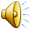 Подготовила воспитатель: 
Солопова Ирина Викторовна
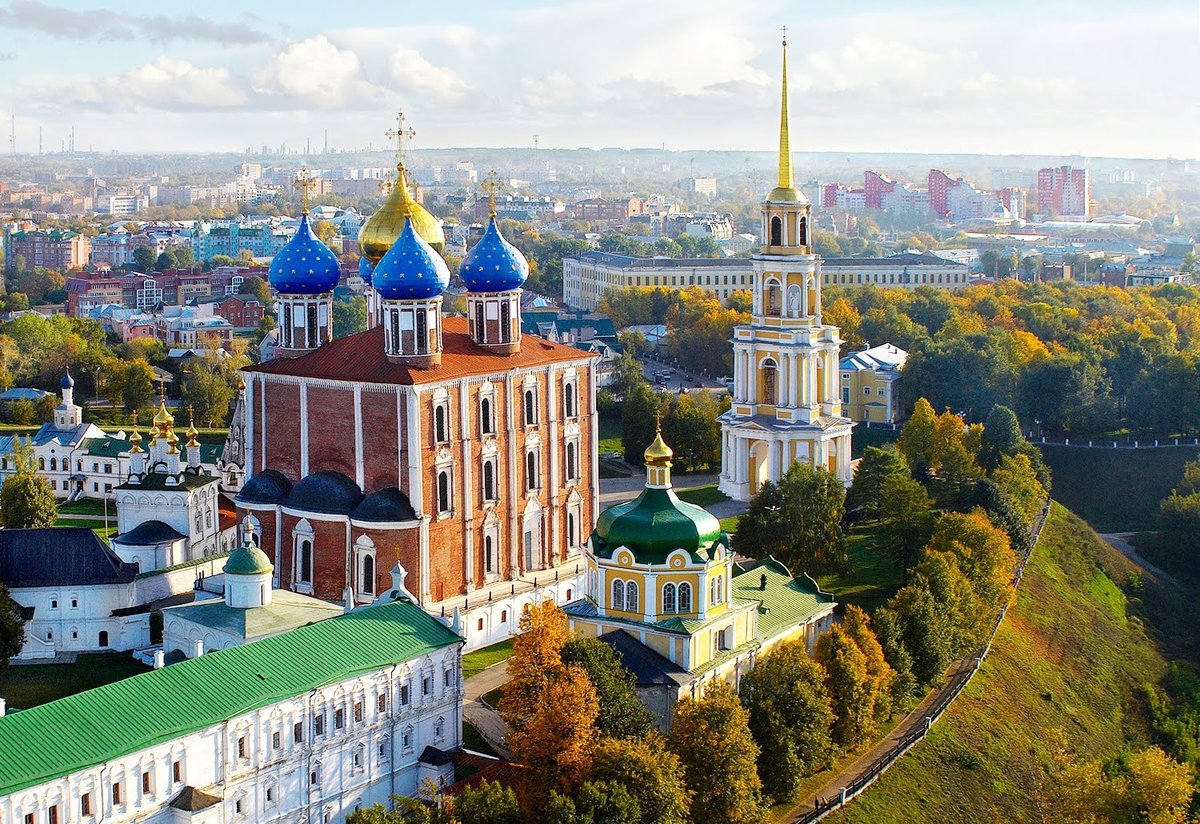 2
1
2
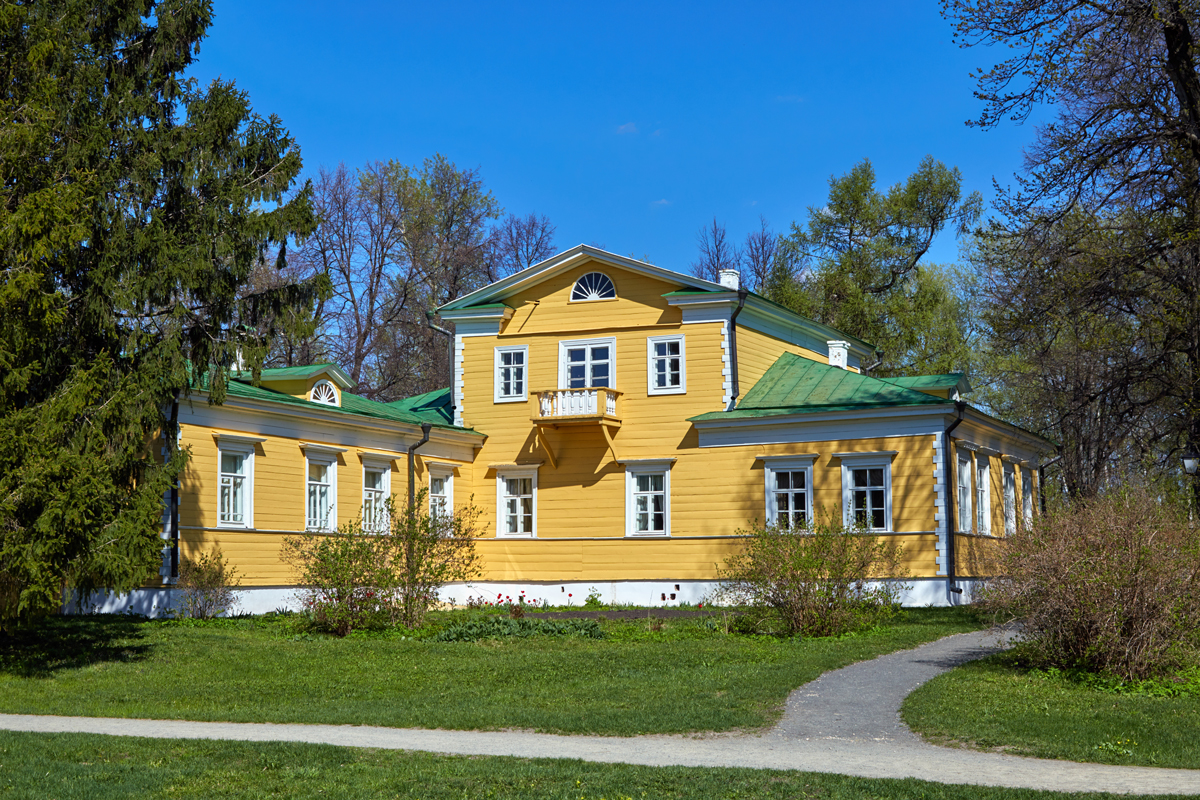 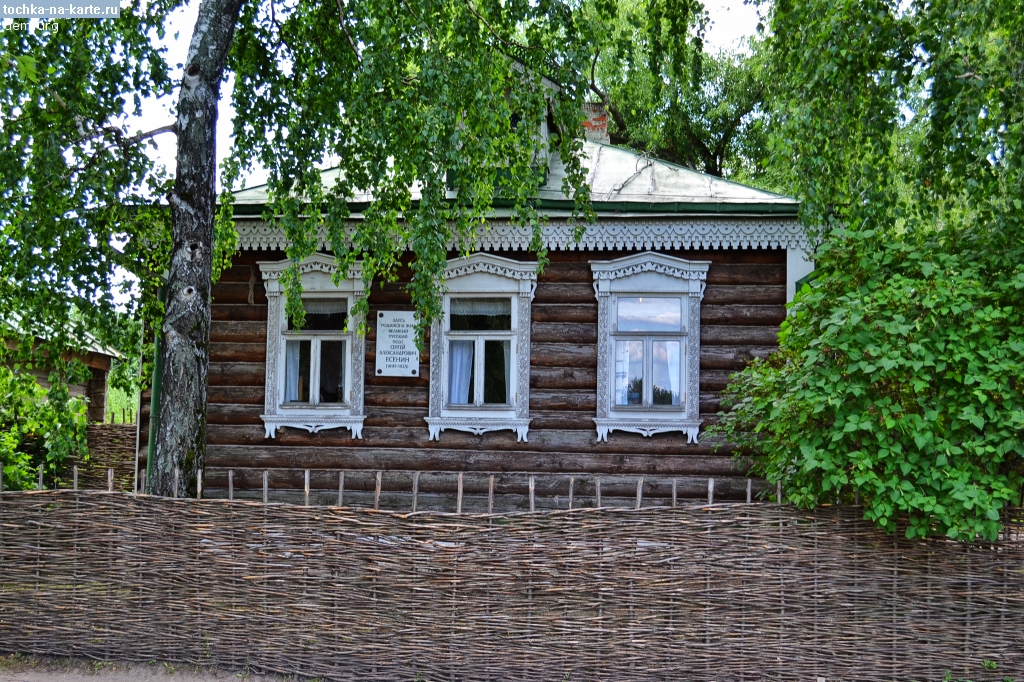 3
4
Продолжите строку:

 «У меня отец-крестьянин, ну, а я
крестьянский
                            сын»





(купеческий, крестьянский, дворянский, поповский )
.На берегу какой реки стоит село Константиново?
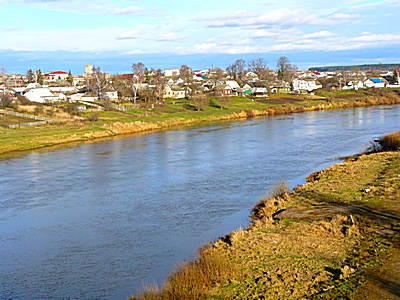 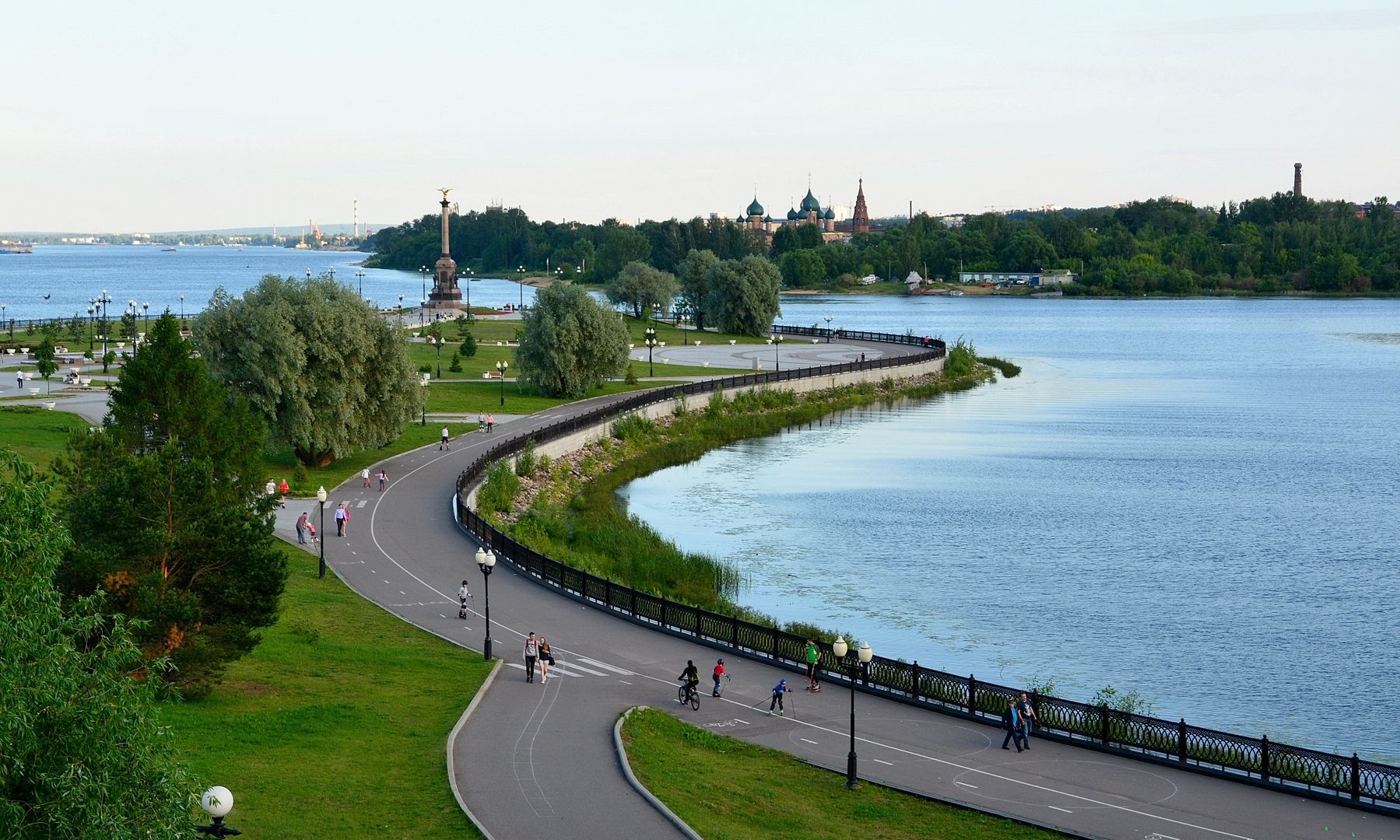 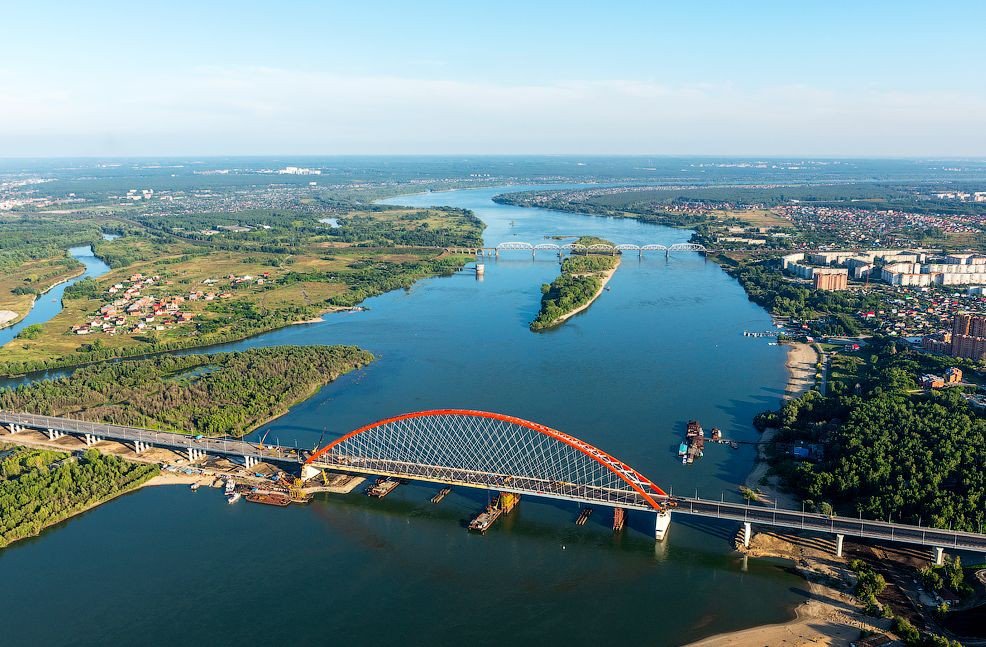 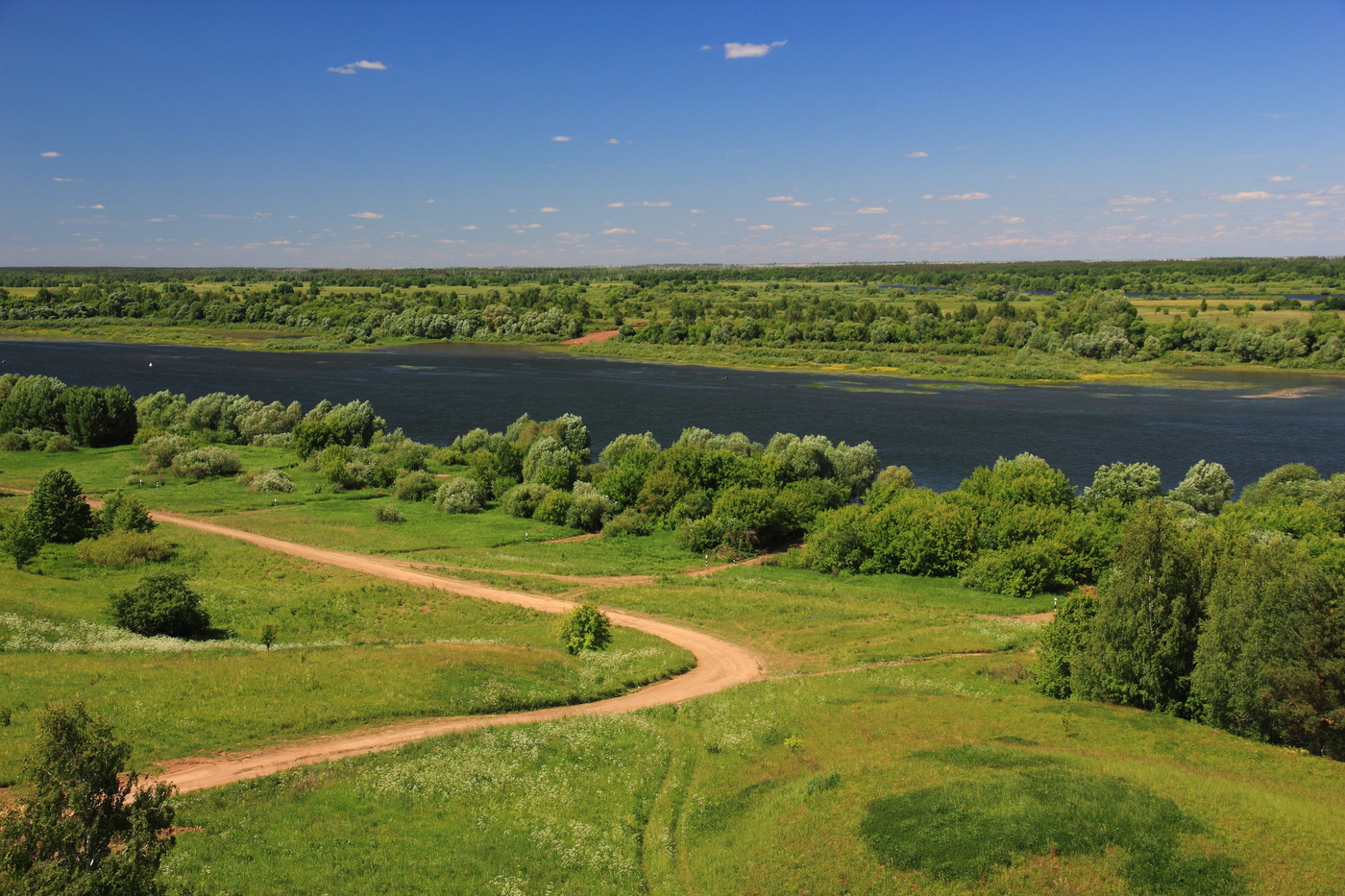 Ока
Днепр
Волга
Обь
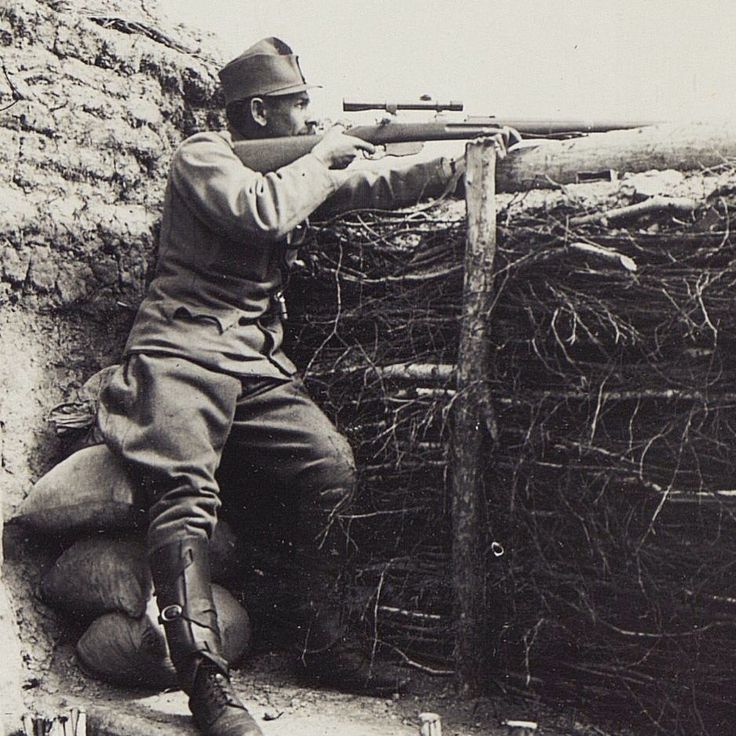 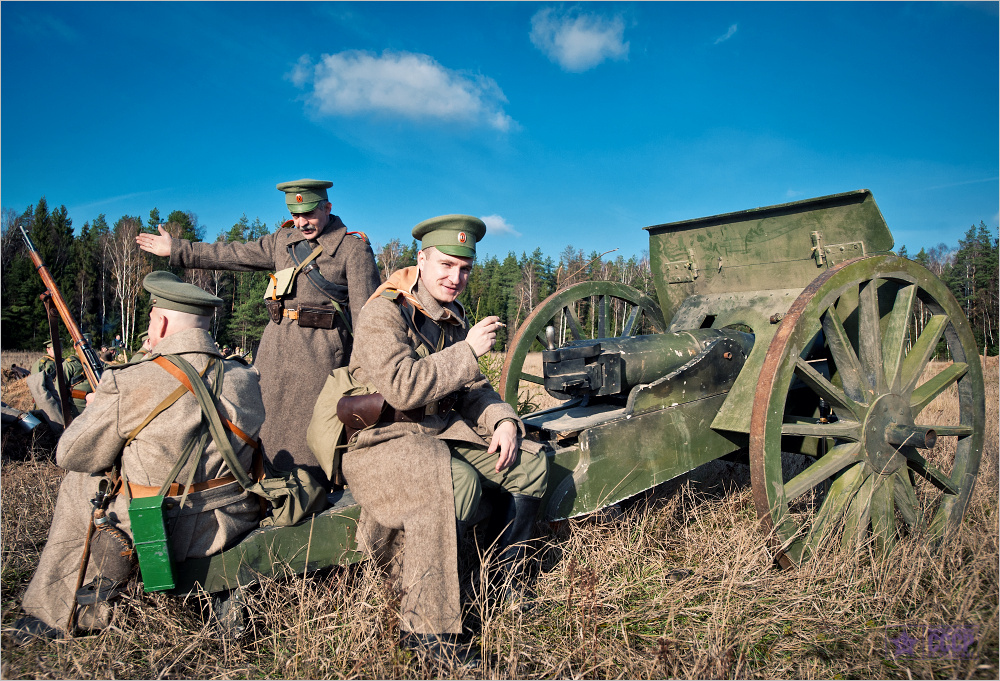 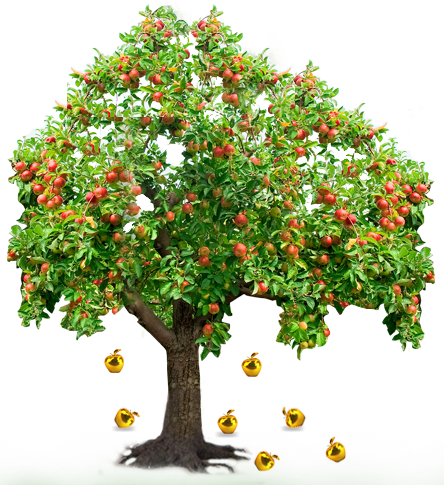 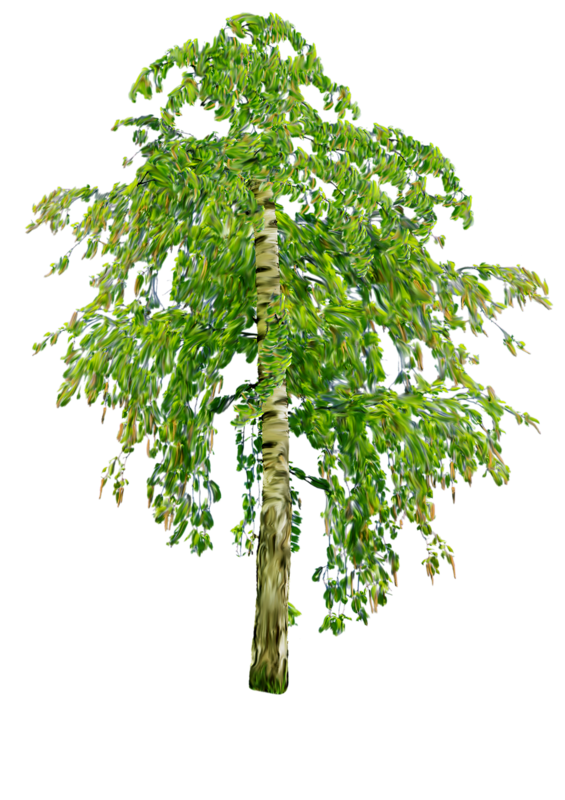 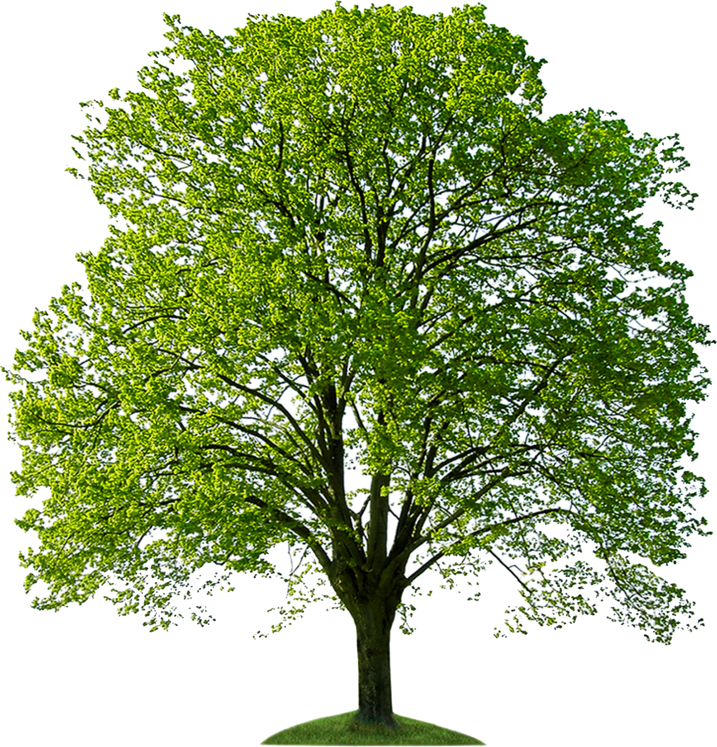 Будто я весенней гулкой ранью проскакал на … коне. 
( Розовом)
Выткался на озере …. цвет зари. 
(алый)
Луна, как … медвежонок, в мокрой траве ворочается. 
(желтый)
… лягушкой луна распласталась на тихой воде.
(Золотою)
О Русь, … поле и синь, упавшая в траву. 
(малиновое)
Отговорила роща… березовым веселым языком.
 (Золотая)
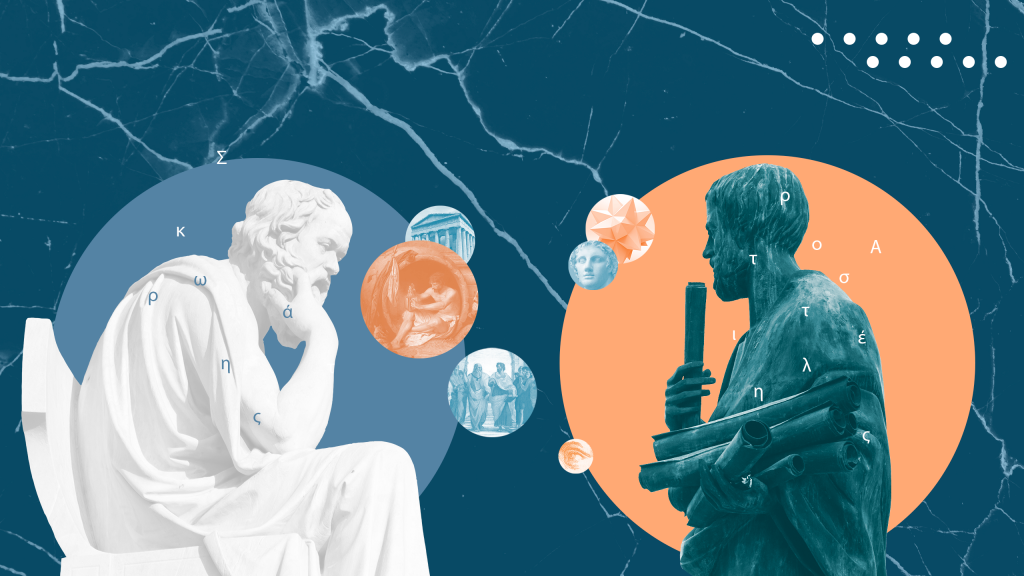 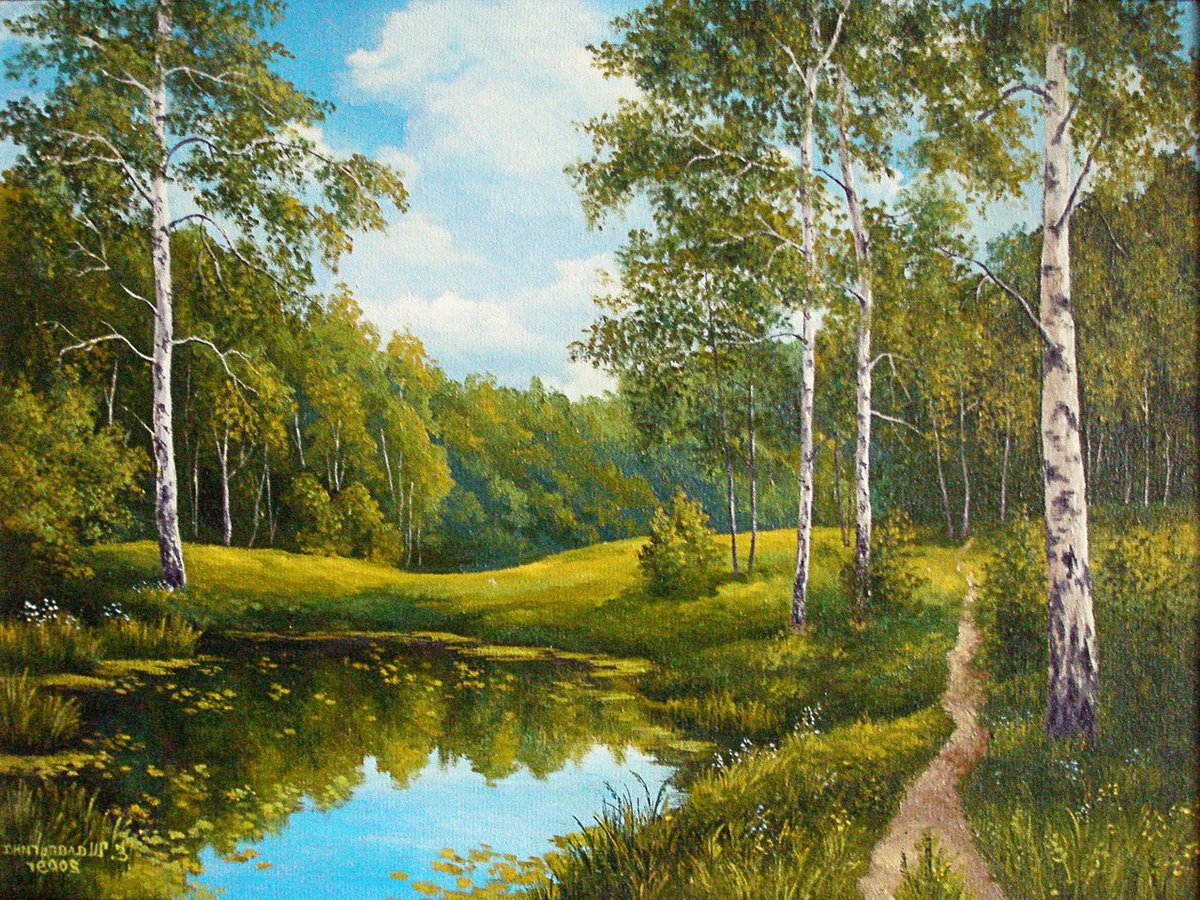 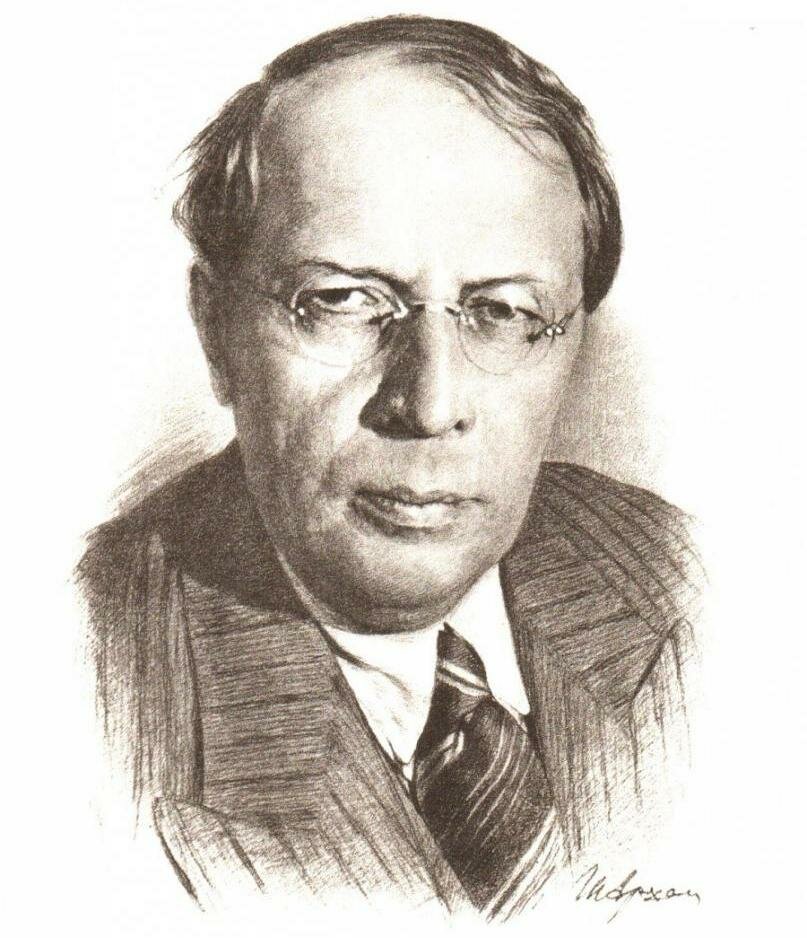 Максим Горький
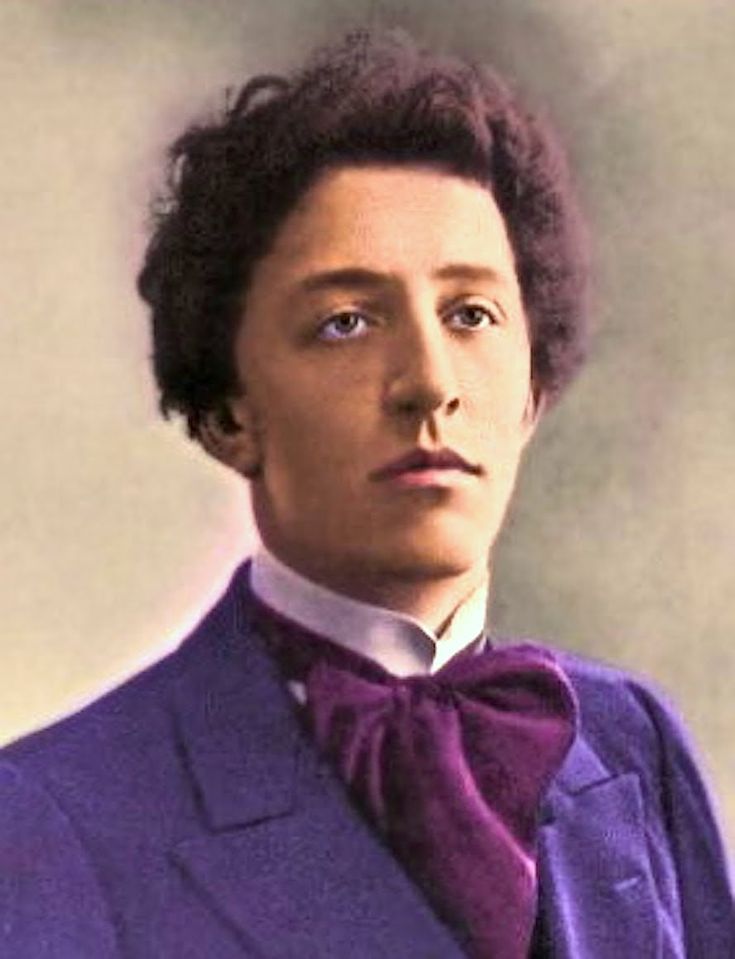 А.Н.Толстой
Александр Блок
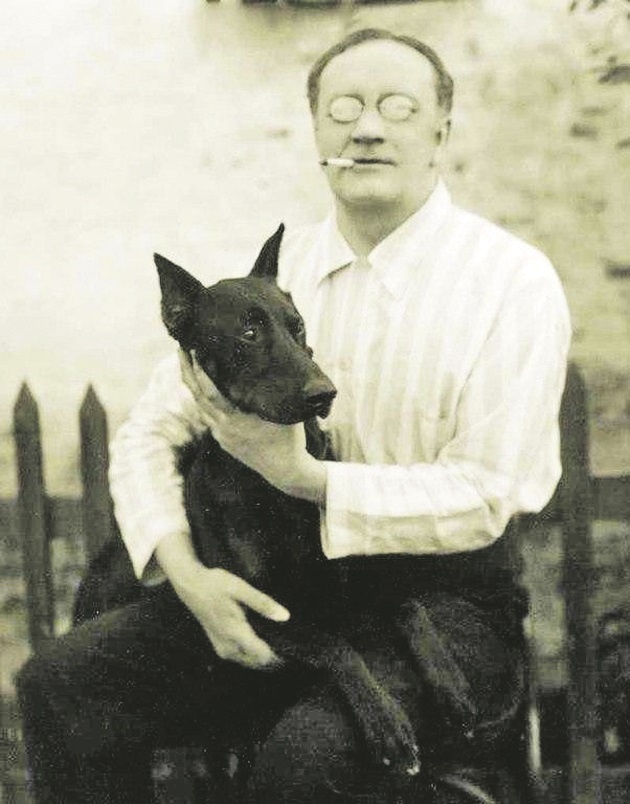 Собака А.Блока
Собака артиста Качалова
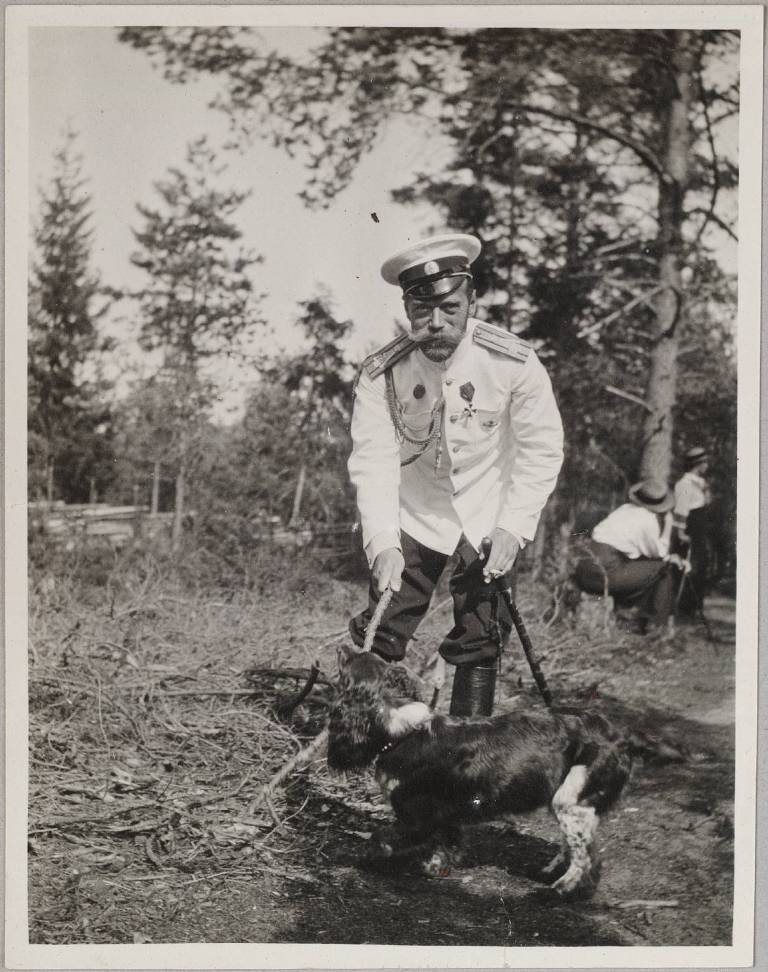 Безродная дворняжка
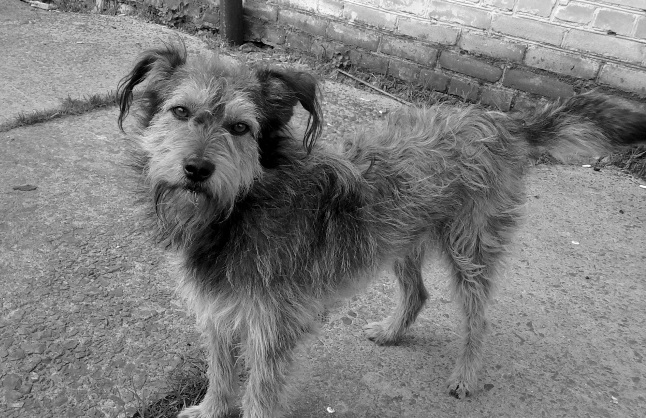 Собака царя Николая 2
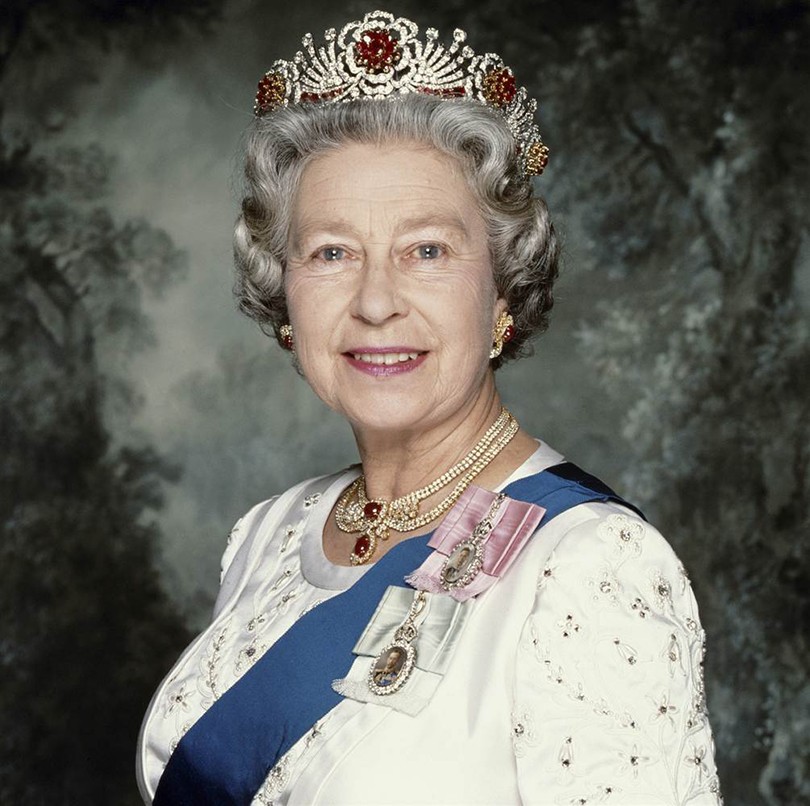 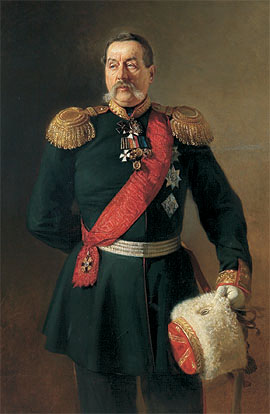 Синельников Николай Петрович
Генерал-губернатор
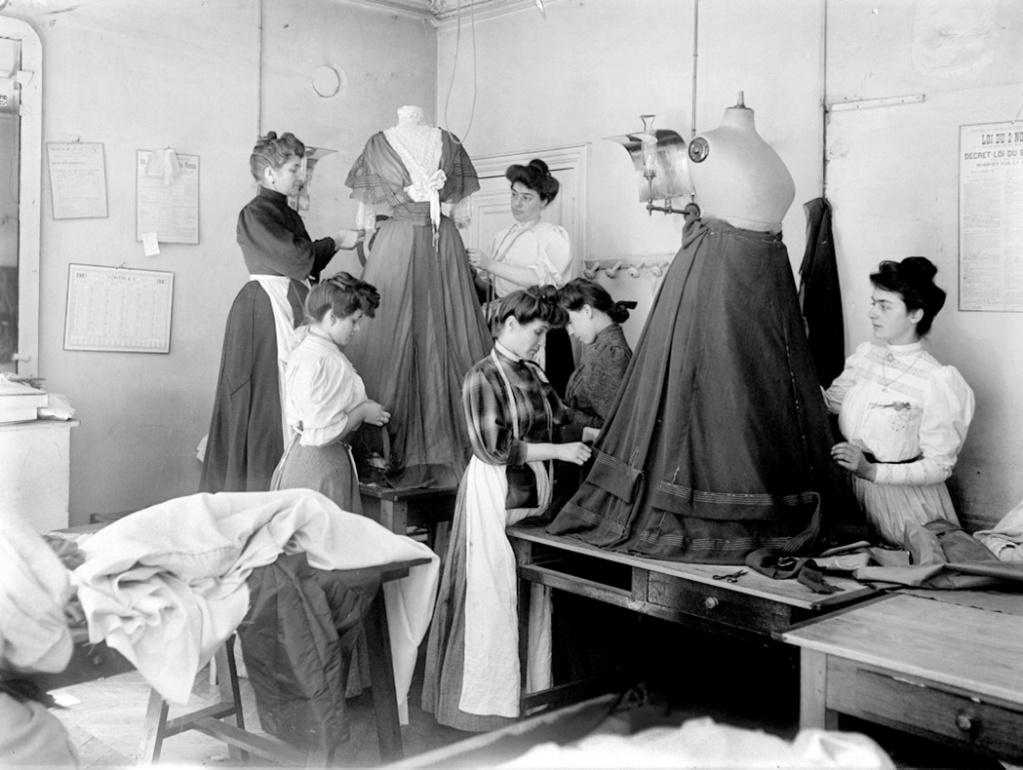 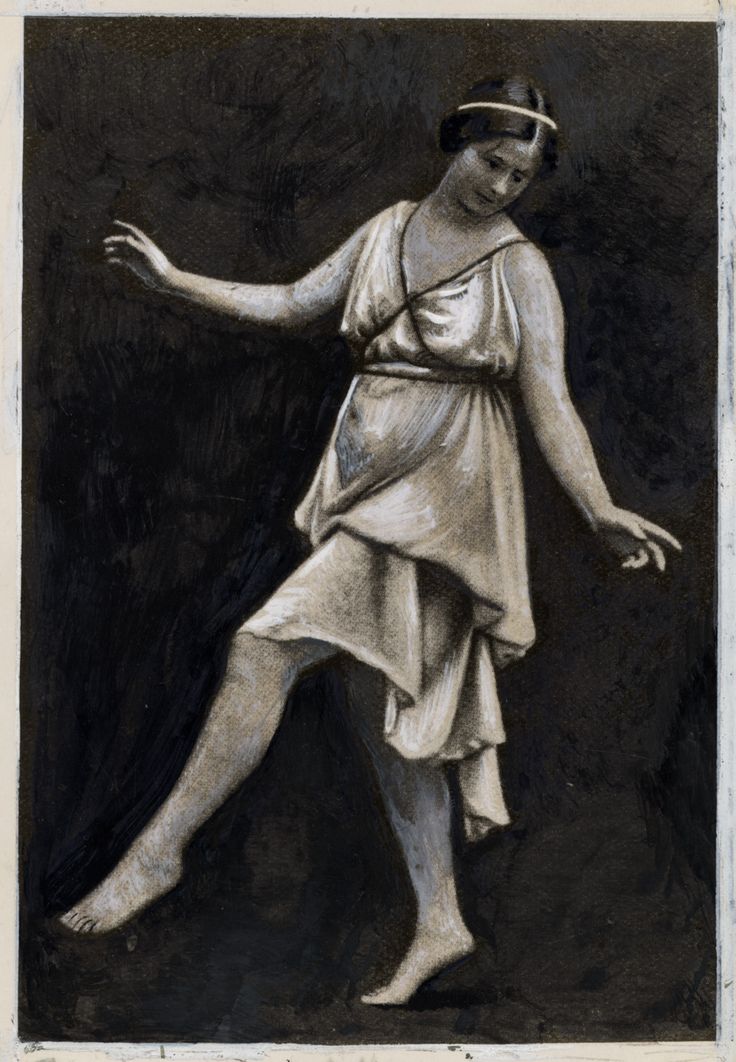 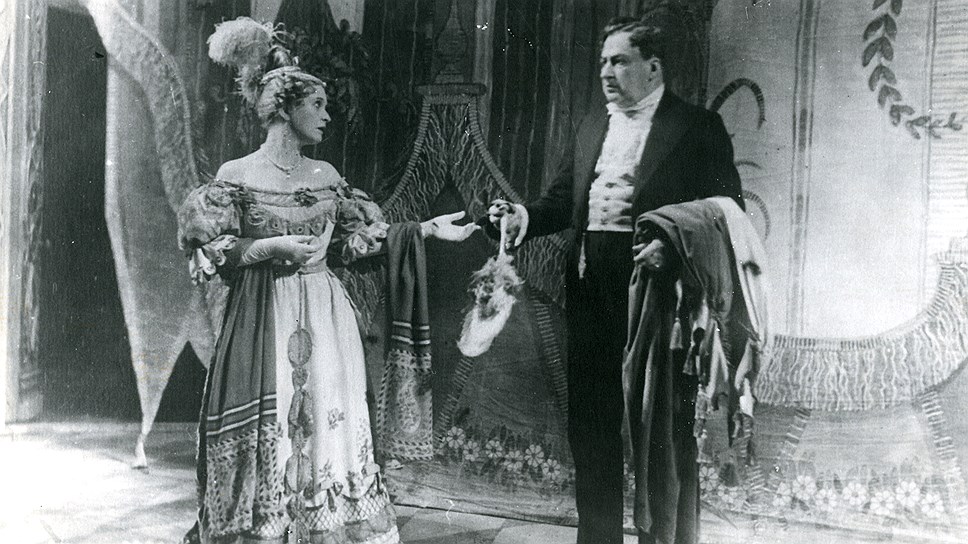 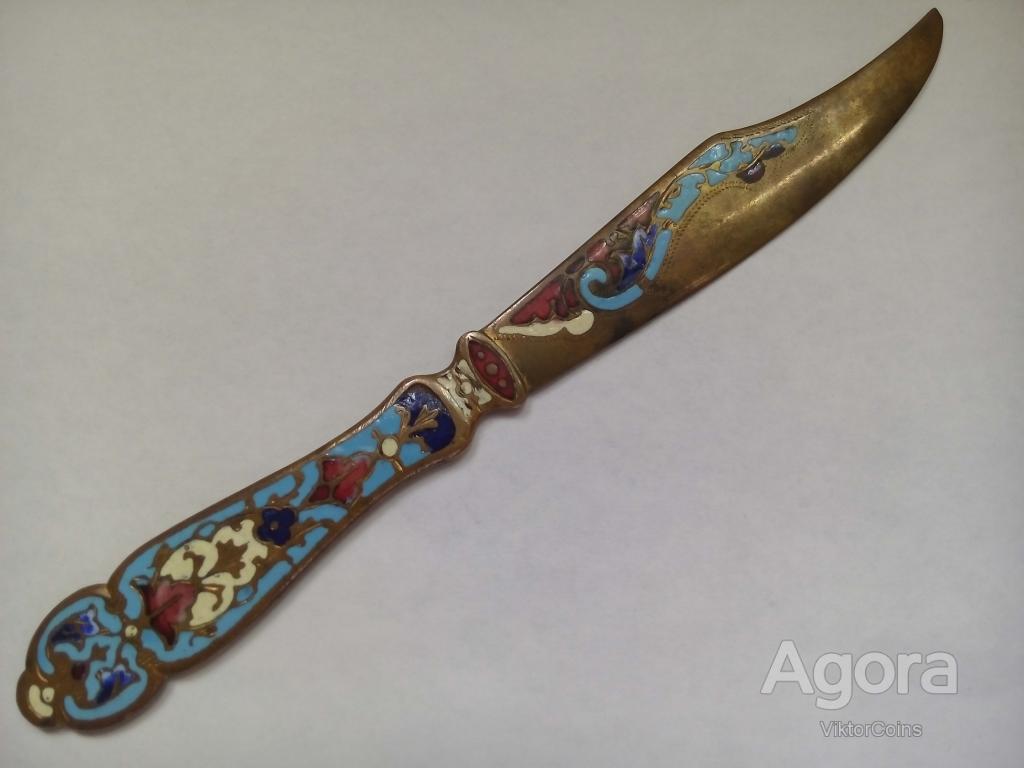 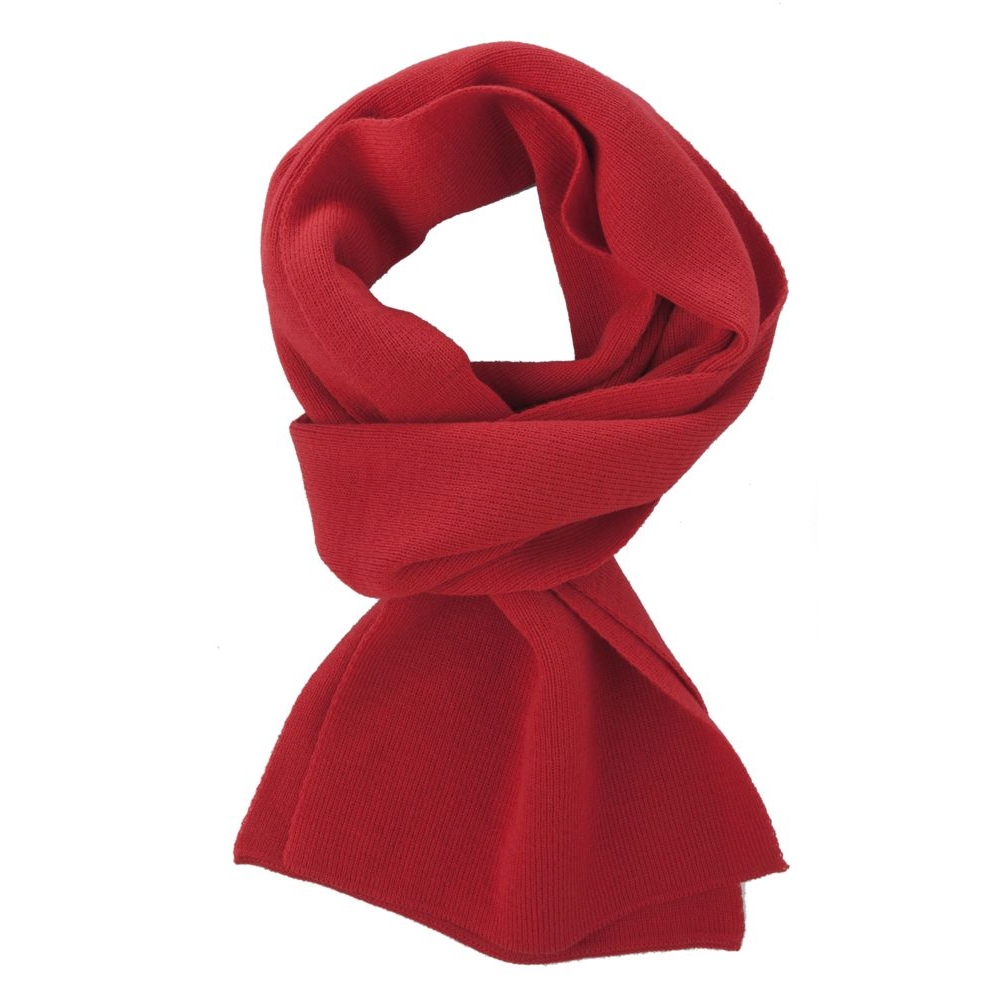 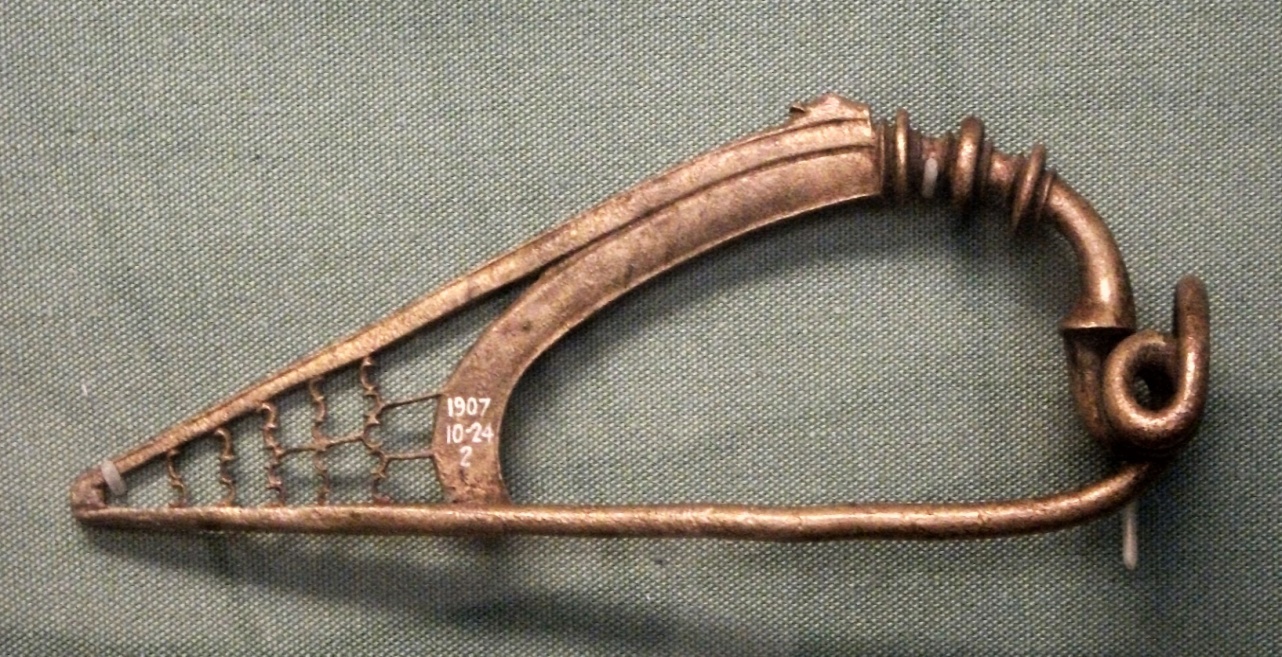